Lorem ipsum dolor sit amet estas verum
Lorem ipsum dolor sit amet
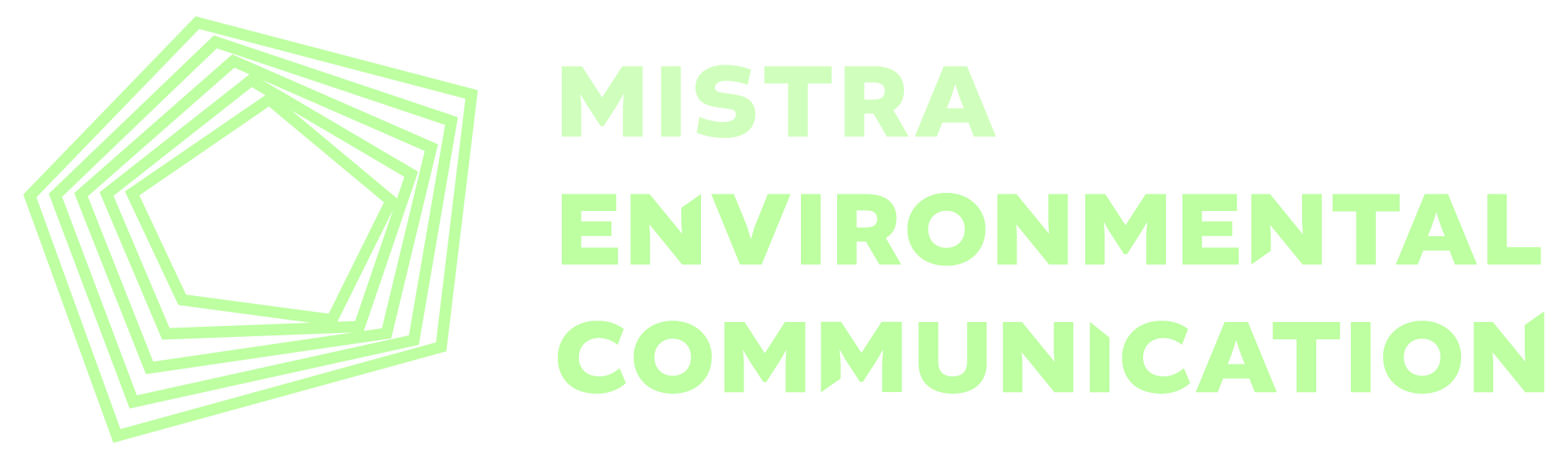 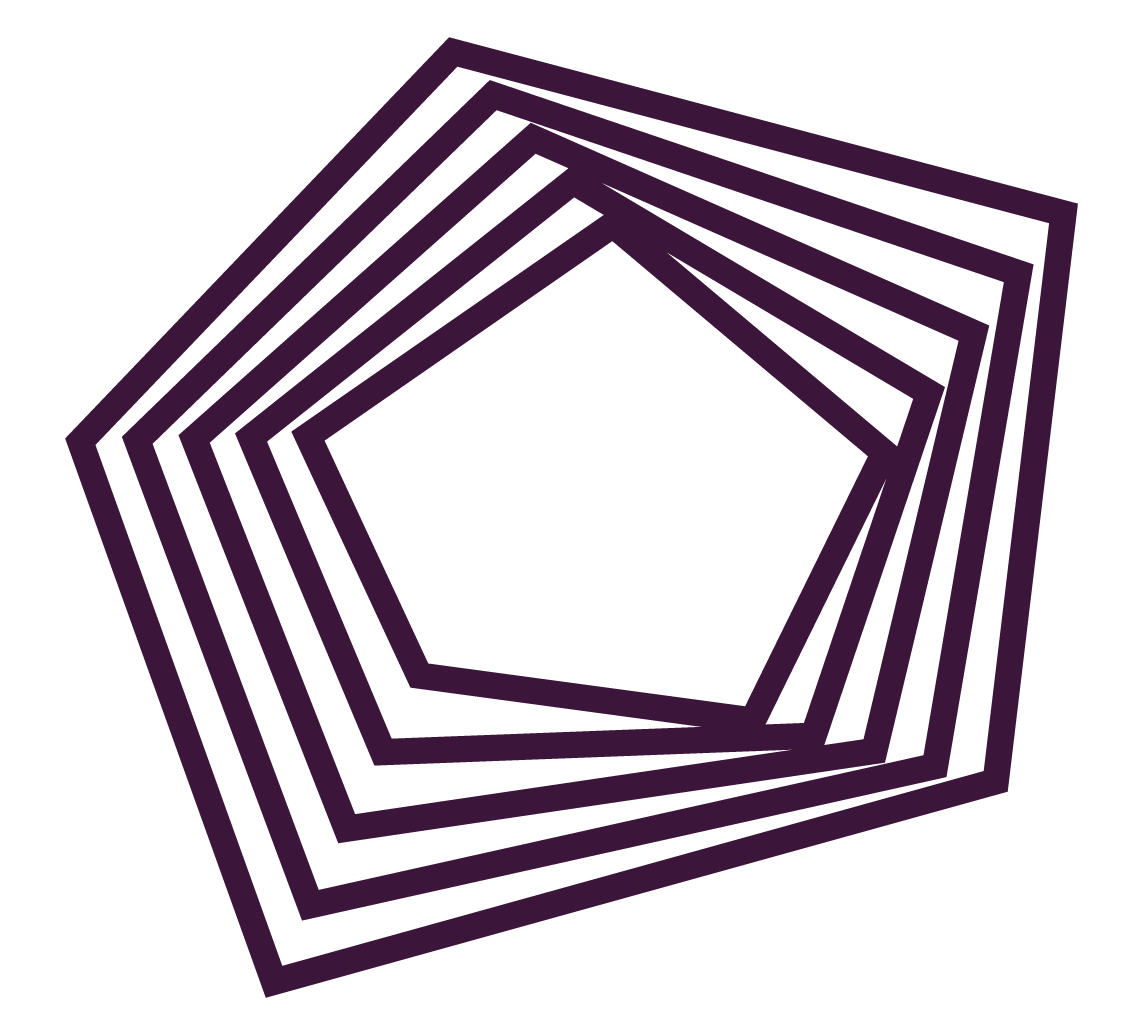 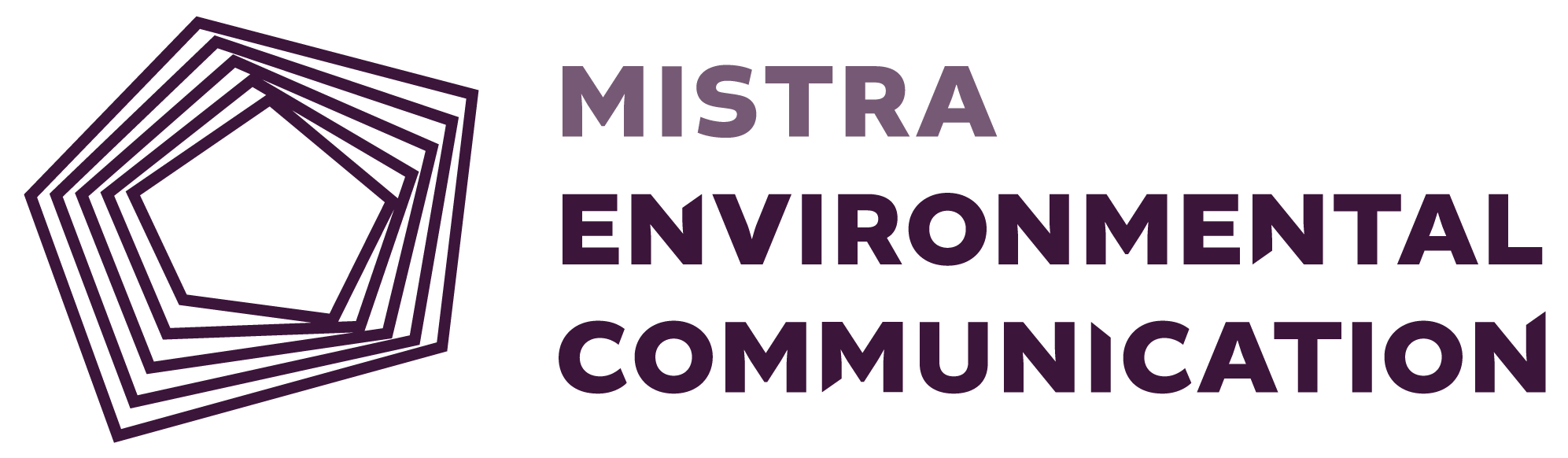 Lorem ipsum dolor sit amet estas verum
Lorem ipsum dolor sit amet estas verum
Lorem ipsum dolor sit amet estas verum
Lorem ipsum dolor sit amet
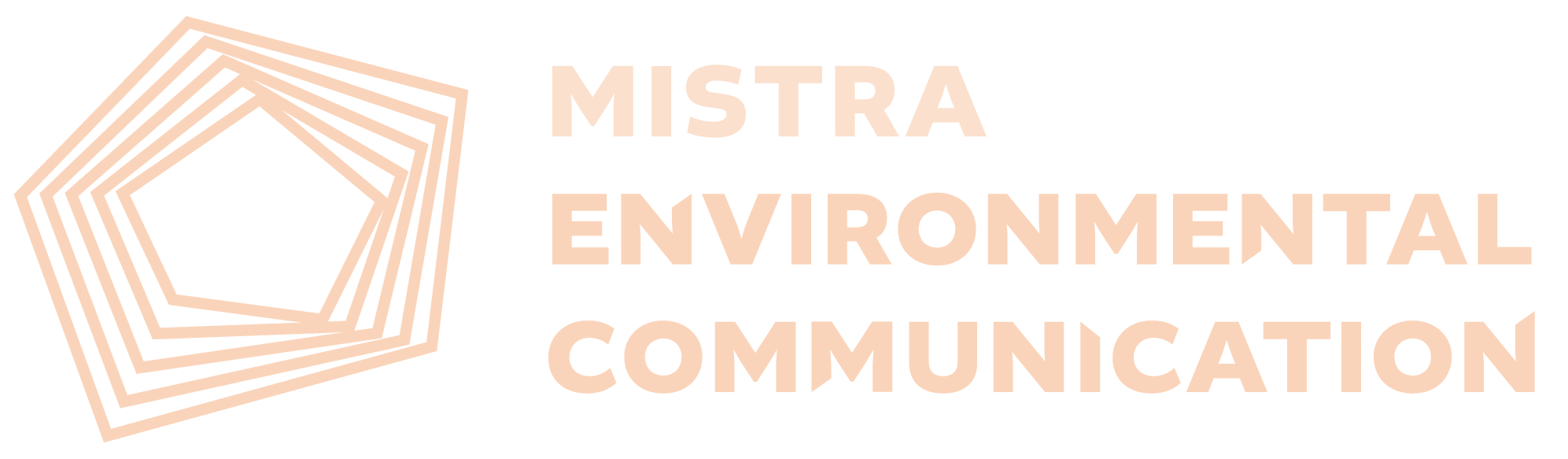 Lorem ipsum dolor sit amet estas verum
Lorem ipsum dolor sit amet estas verum
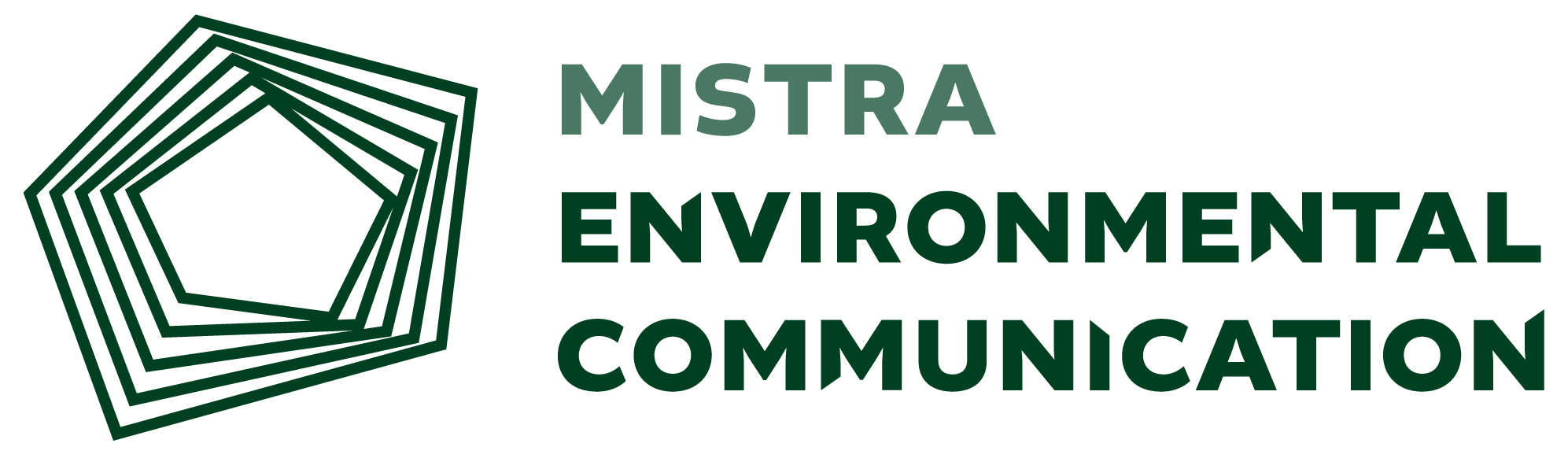 Lorem ipsum dolor sit amet estas verum
Lorem ipsum dolor sit amet estas verum
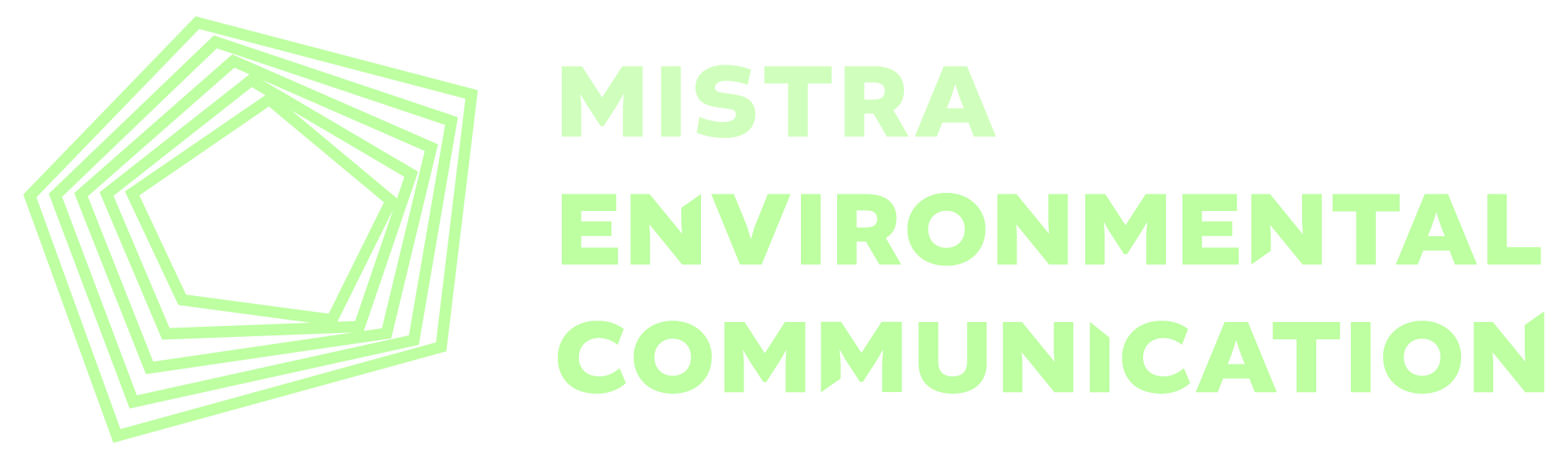 Lorem ipsum dolor sit amet estas verum
Lorem ipsum dolor sit amet estas verum
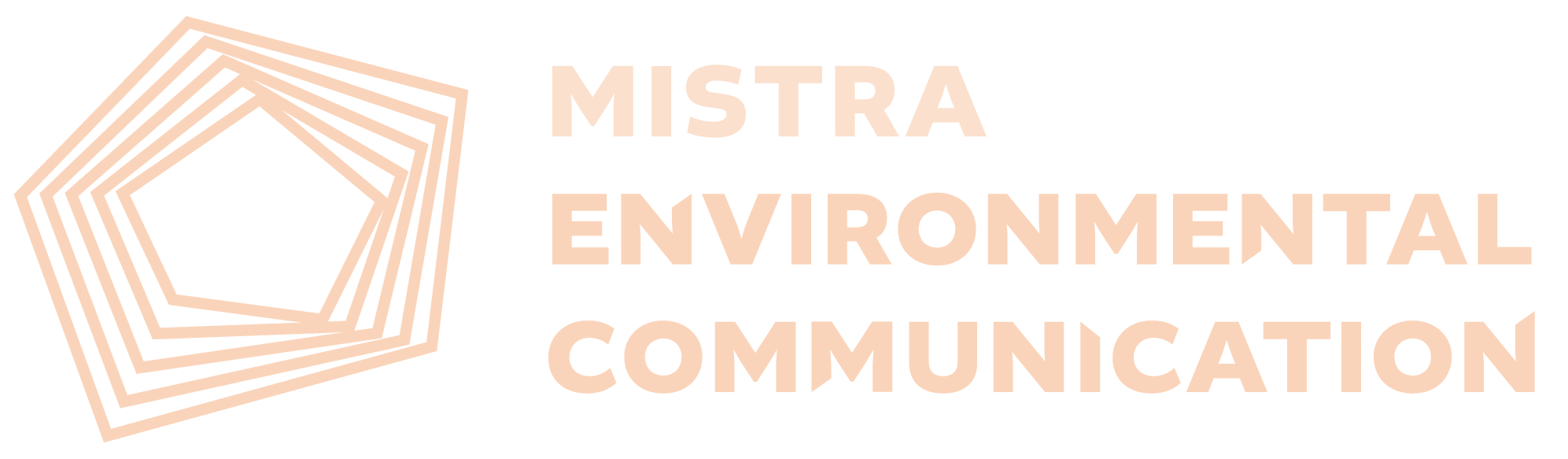 Lorem ipsum dolor sit amet estas verum
Lorem ipsum dolor sit amet estas verum
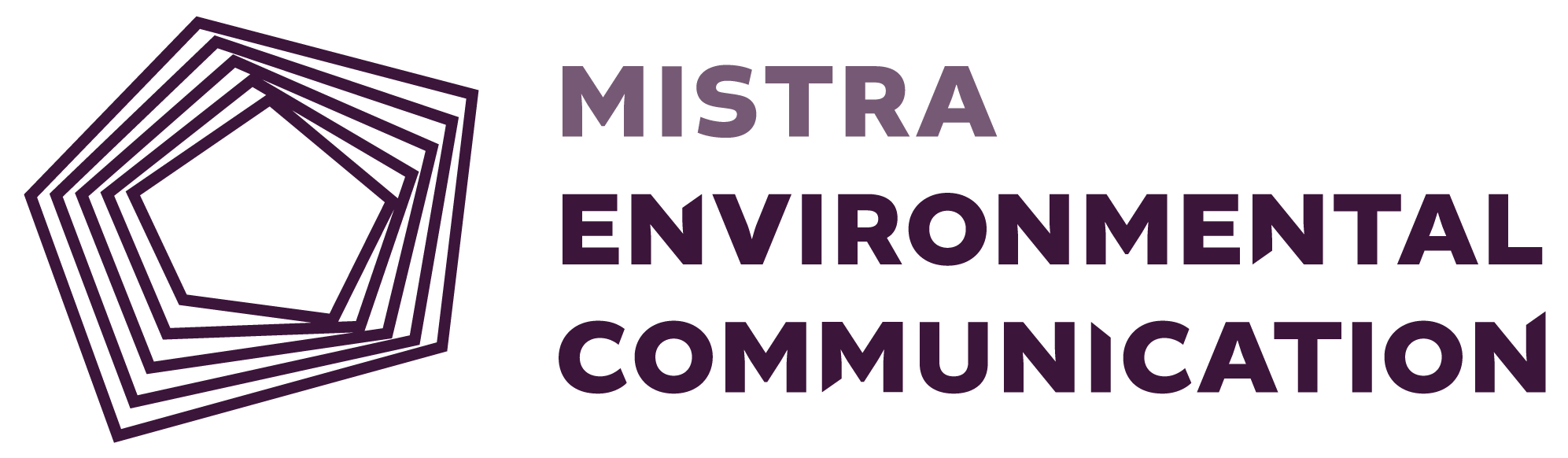 Lorem ipsum dolor sit amet estas
Lorem ipsum dolor sit amet estas verum
Lorem ipsum dolor sit amet estas verum
Lorem ipsum dolor sit amet estas verum
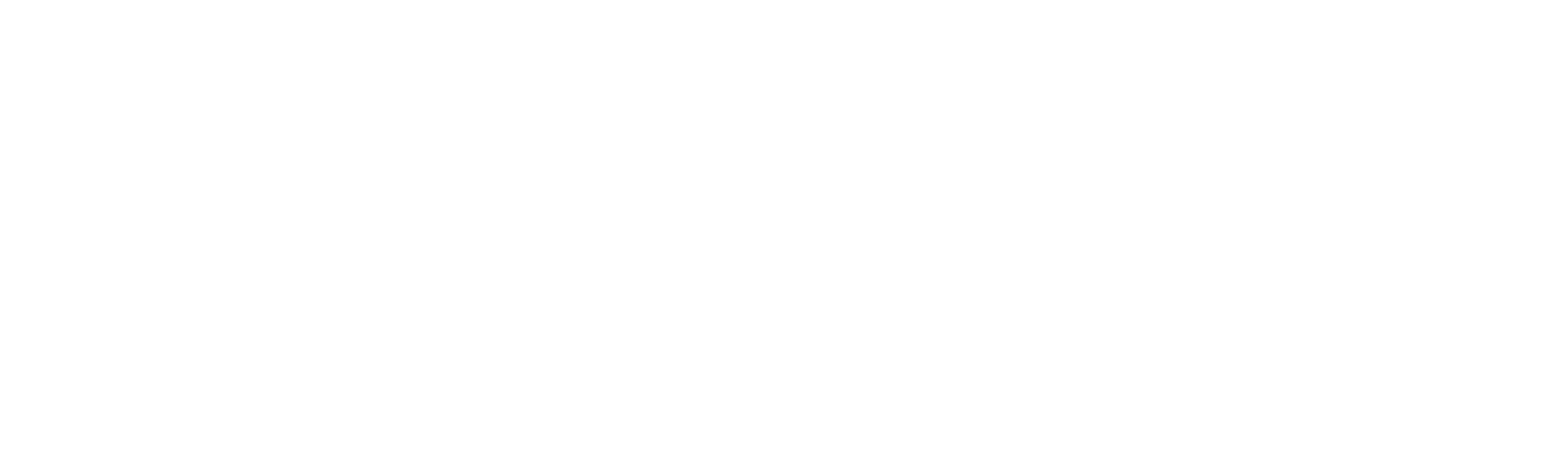 Lorem ipsum dolor sit amet estas
Lorem ipsum dolor sit amet estas
Lorem ipsum dolor sit amet estas
Lorem ipsum dolor sit amet estas
Lorem ipsum dolor sit amet estas verum
Lorem ipsum dolor sit amet estas verum
Lorem ipsum dolor sit amet estas verum
Lorem ipsum dolor sit amet estas verum
Lorem ipsum dolor sit amet estas verum
Lorem ipsum dolor sit amet estas verum
Lorem ipsum dolor sit amet estas verum
Lorem ipsum dolor sit amet estas verum. Ignatium doluptatem volenia simus maximin ihiliqui to eum excepudandis quidunt, ut ut lia nossita epudandel earum landem dolupta inctotatur, odit ipideliqui quaspist.

Lorem ipsum dolor sit amet estas verum
Earum landem dolupta
Lorem ipsum dolor sit amet estas verum
Lorem ipsum dolor sit amet estas verum
Lorem ipsum dolor sit amet estas verum